The first programming
with IchigoJam
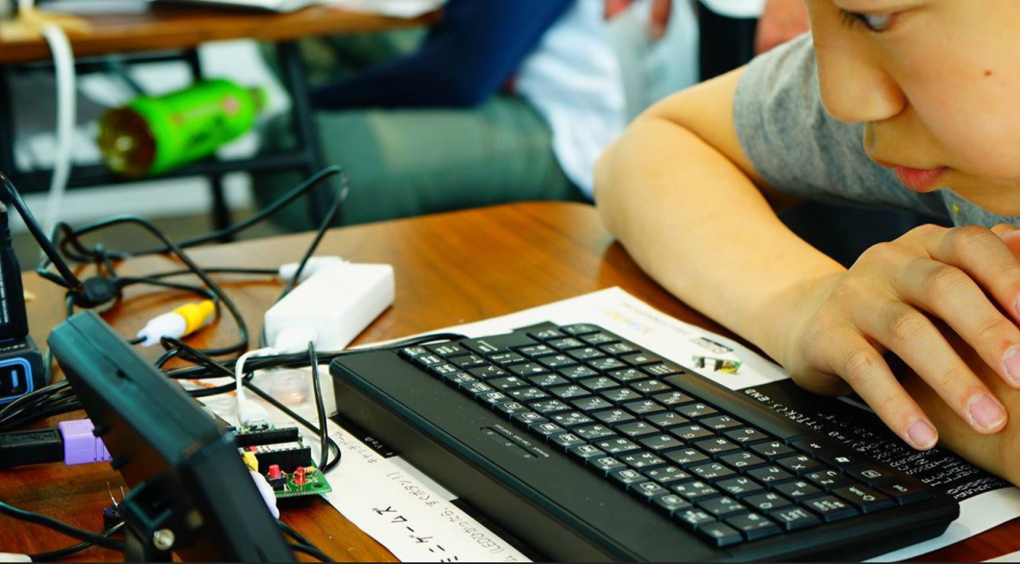 福野泰介 (Taisuke Fukuno) PCN
@taisukef  http://fukuno.jig.jp/
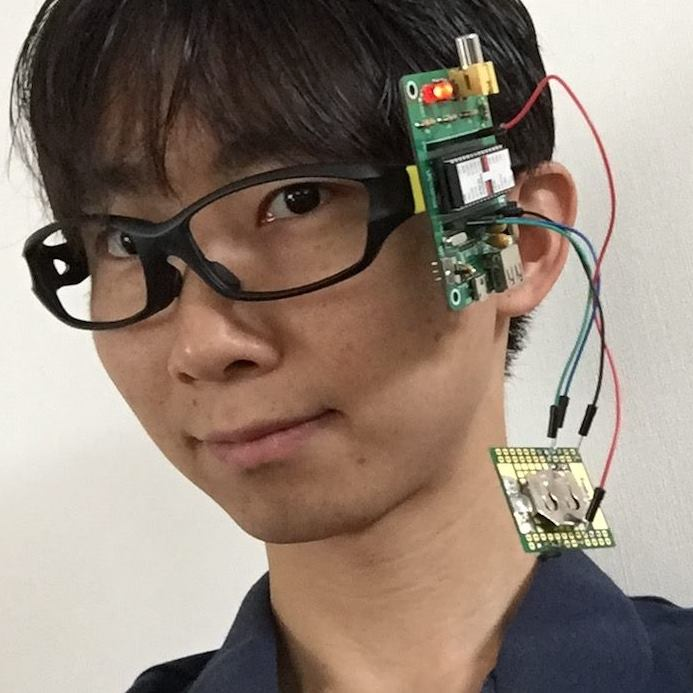 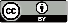 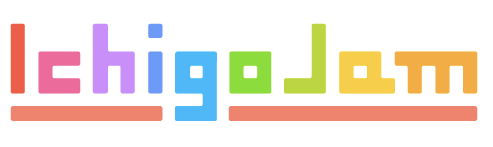 IchigoJam $15
2 meanings

Ichi:1, Go:5 ・・・ $15 computer
Ichigo(イチゴ）@ja = strawberry@en
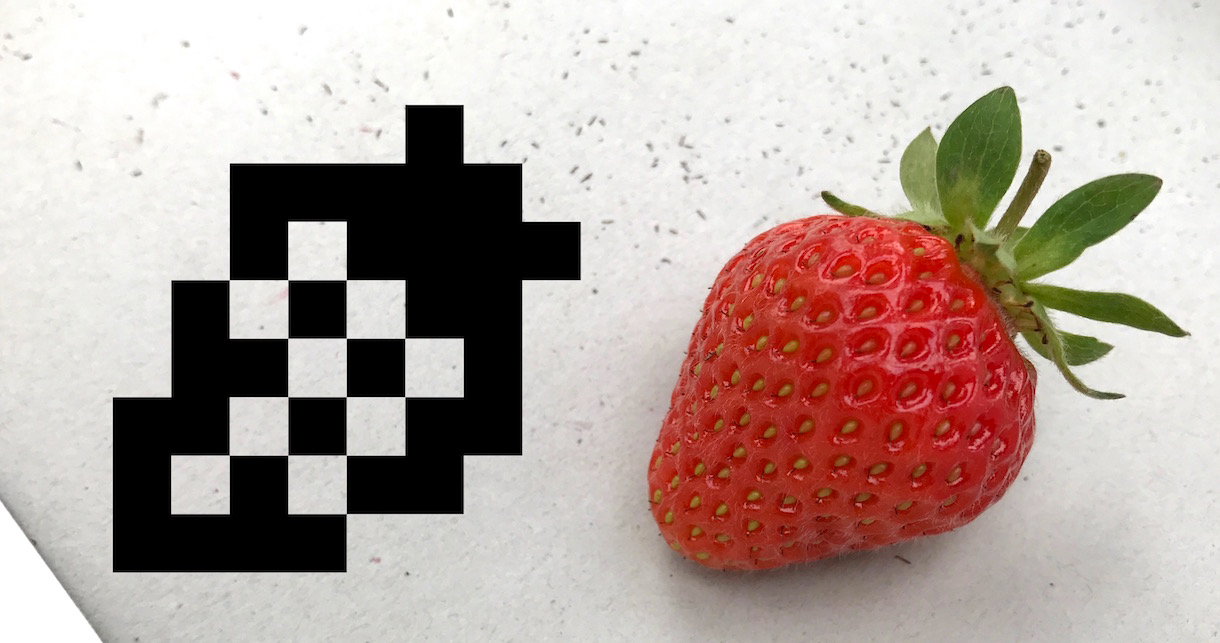 Let’s talk to
the computer!
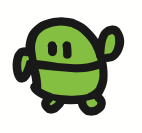 How to connect IchigoJam
1.TV
3.keyboard
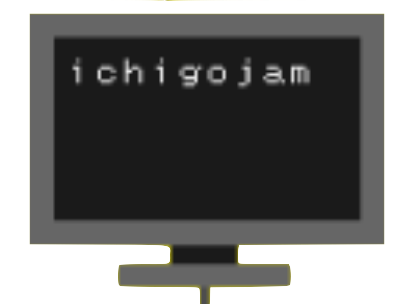 4.AC adapter
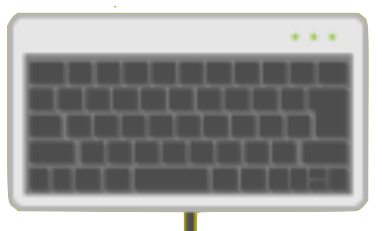 100均(200円)
家庭のテレビか
4.3インチオンダッシュモニターなど
サンワサプライ SKB-L1UBK (PS/2対応USBキーボード)
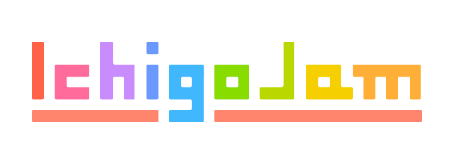 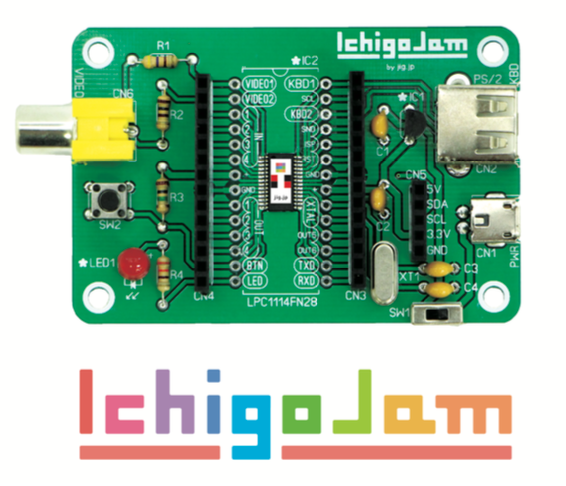 2.Video
cable
5.microUSB
cable
ON
100均
100均
IchigoJam BASIC
OK
A white box: the cursor
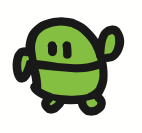 …
(I don’t
have ears)
“Hey Light up the LED”
IchigoJam BASIC
OK
A
Type in “A” using the keyboard
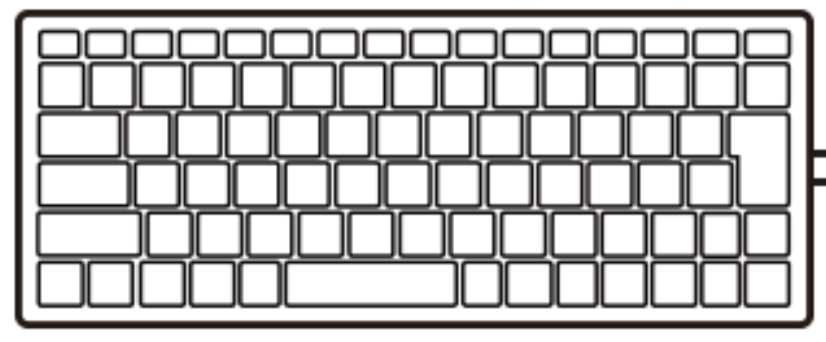 IchigoJam BASIC
OK
A
A
Enter key
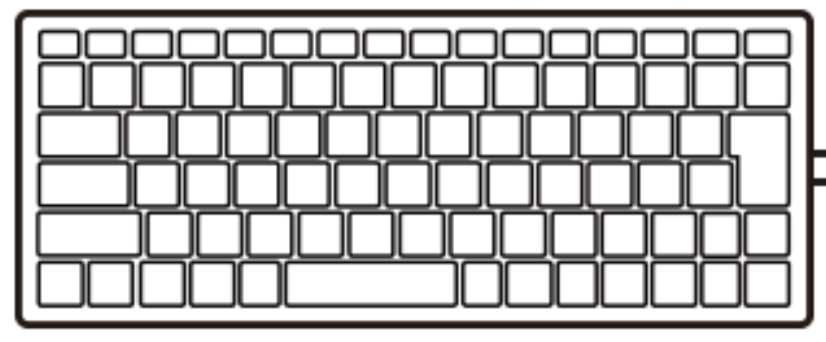 IchigoJam BASIC
OK
A
Syntax error
A
エンターキー
?
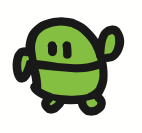 I don’t
know
Syntax error
A
(A, the Enter key)
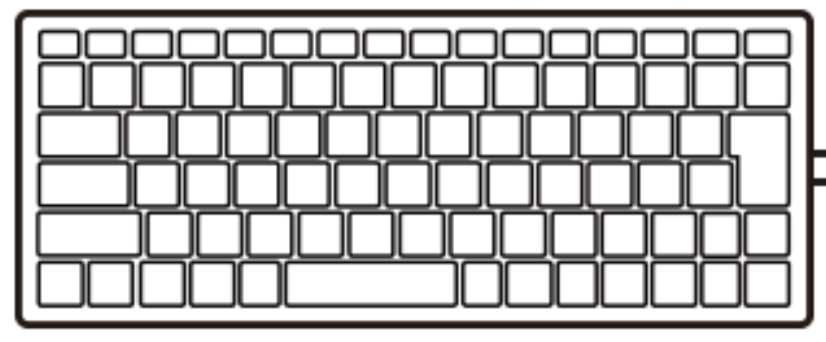 IchigoJam BASIC
OK
LED1
A
Enter key
!
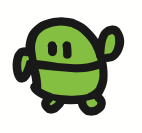 *
I know it!
OK
LED 1
!
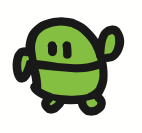 I know it!
OK
LED 0
second command
CLS
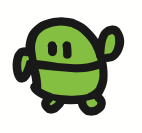 Also “F1”
CLS
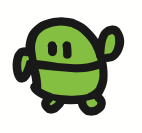 LED1:LED0
「:」colon is 「.」period
in BASIC language
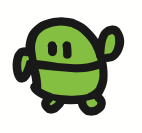 LED1:LED0
OK
？
Do you know
speed of computers?
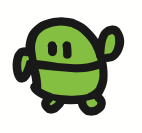 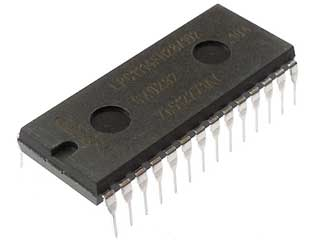 1$ CPU
How many times can it calculate in 1 second?
Image: LPC1114 秋月電子
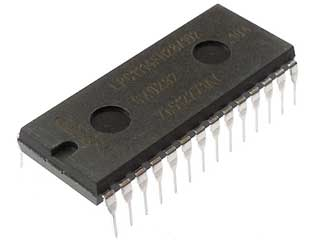 50,000,000 times!
（５千万回）
(ARM RISC CPU, maximum clock: 50MHz)
Image: LPC1114 秋月電子
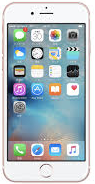 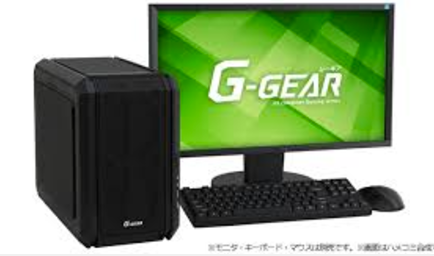 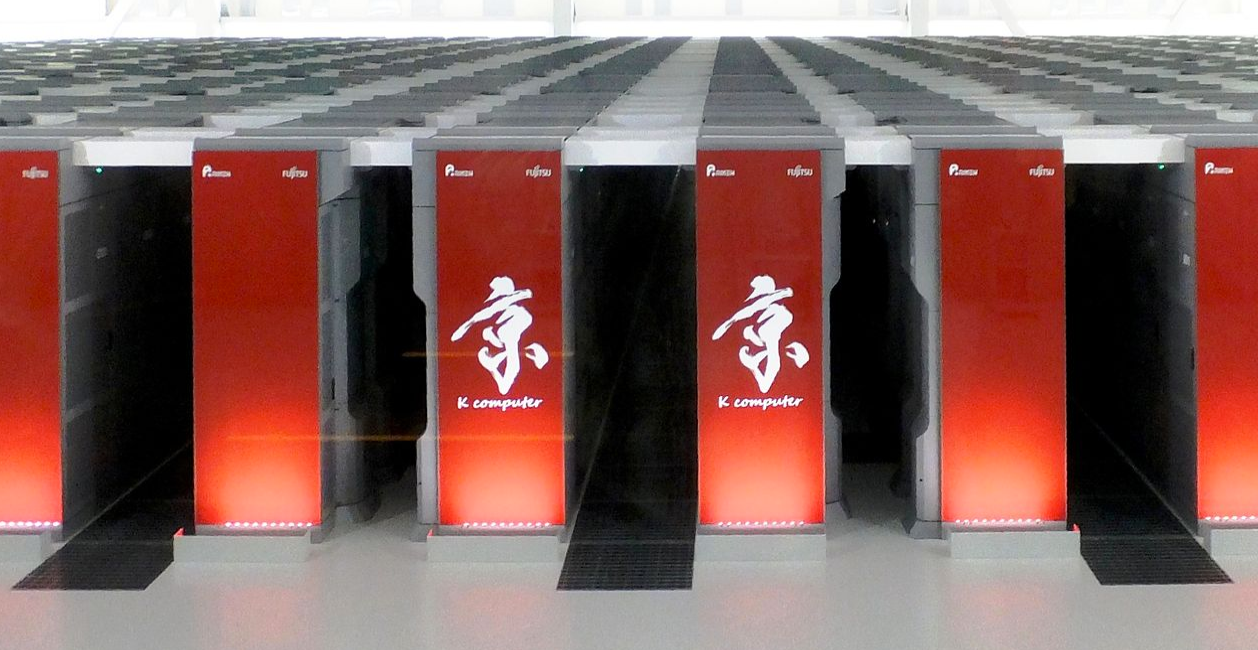 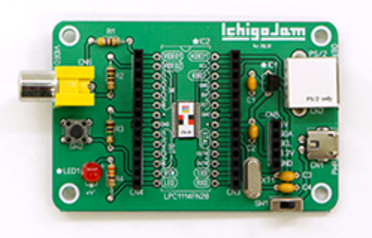 (C)TSUKUMO
from Wikipedia
(C)Apple
freeze!?
WAIT600
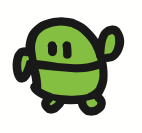 60 = 1 second
WAIT60
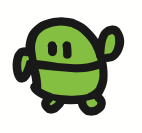 A
LED1:WAIT60:LED0
use cursors
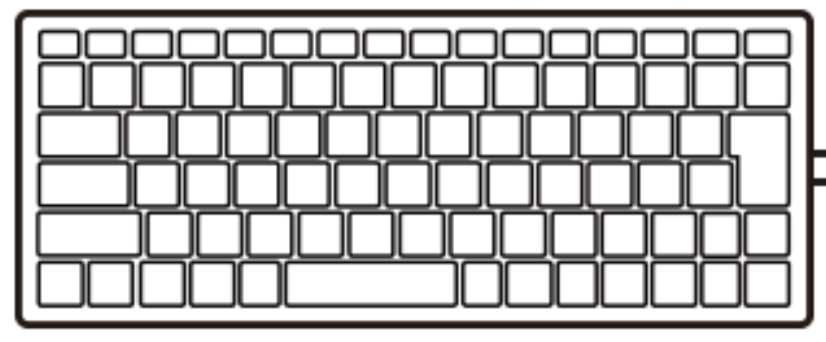 Blink 10 times!
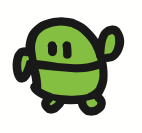 LED1:WAIT10:LED0:WAIT10:LED1:WAIT10:LED0:WAIT10:LED1:WAIT10:LED0:WAIT10:LED1:WAIT10:LED0:WAIT10:LED1:WAIT10:LED0:WAIT10:LED1:WAIT10:LED0:WAIT10:LED1:WAIT10:LED0:WAIT10:LED1:WAIT10:LED0:WAIT10:LED1:WAIT10:LED0:WAIT10:LED1:WAIT10:LED0
too long!
B
1 OUT1:WAIT10
2 OUT0:WAIT10
?
show me
Also “F4”
LIST
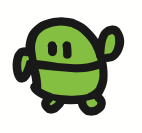 Do it!
Also “F5”
RUN
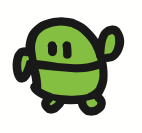 C
GOTO command to go 1
3 GOTO1
use “F4” and “F5”
LED GAME
Stop when light up the LED
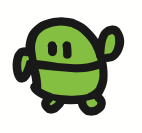 to stop
[ESC]key
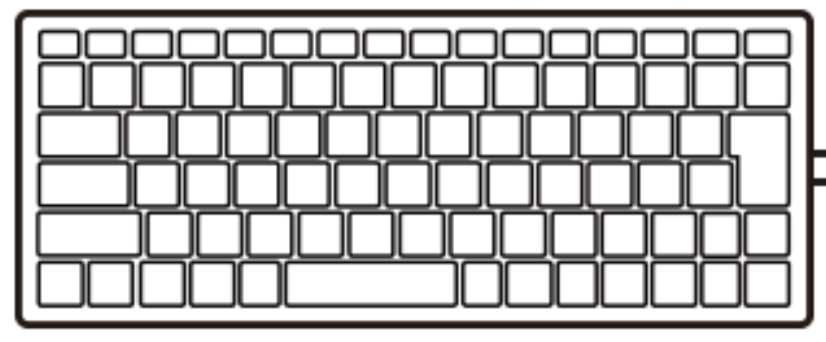 A
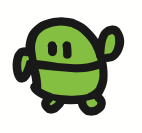 Repeating!
1 OUT1:WAIT10
2 OUT0:WAIT10
3 GOTO1
F4 / F5
to save the CPU
“F3” and the Enter
SAVE
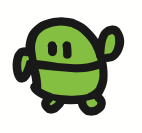 Turn it off and unplug TV and keyboard
1.TV
3.keyboard
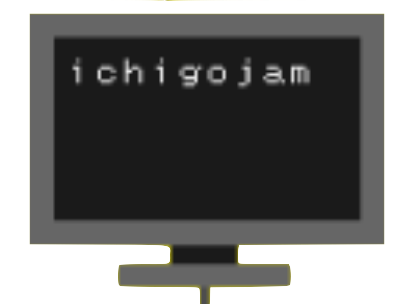 4.ACadapter
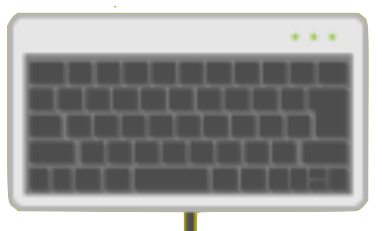 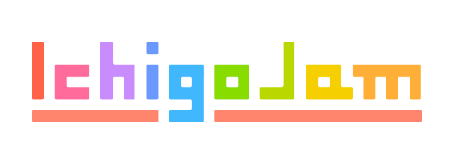 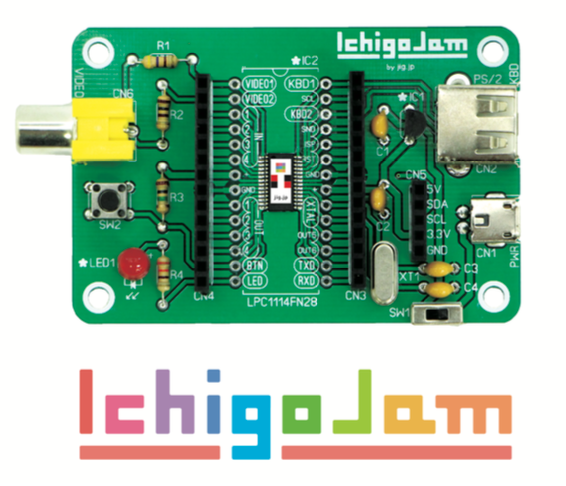 2.Video
cable
5.microUSB
cable
OFF
Pressing the button
and turn it on!
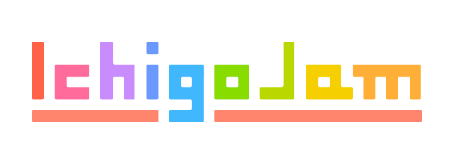 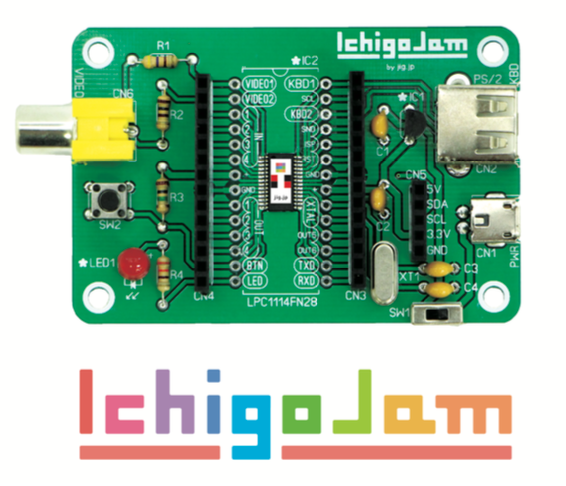 Pressing 
the button
Turn it ON
You made T!
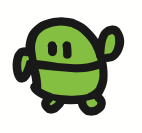 Panasonic
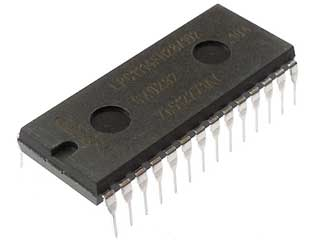 All programmed
by someone
画像、LPC1114 秋月電子
Let’s count computers
in your house!
How to connect IchigoJam
1.TV
3.keyboard
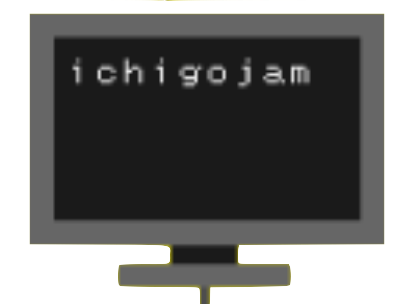 4.AC adapter
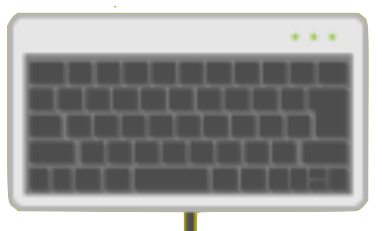 100均(200円)
家庭のテレビか
4.3インチオンダッシュモニターなど
サンワサプライ SKB-L1UBK (PS/2対応USBキーボード)
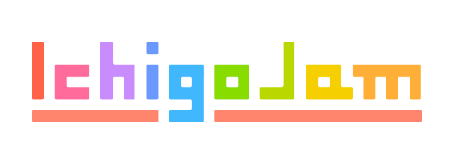 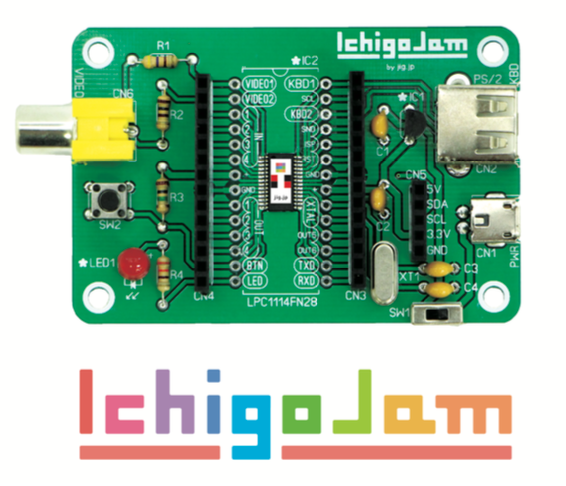 2.Video
cable
5.microUSB
cable
ON
100均
100均
To read from CPU
Also “F2”
LOAD
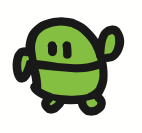 Show me program
Also “F4”
LIST
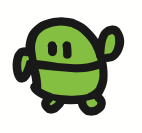 Let’s make a game!
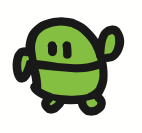 from scratch
don’t worry
save your saved that
NEW
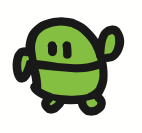 D
10 CLS:X=16
the first line
Do the program!
Also “F5”
RUN
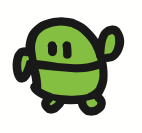 the command to show me
What will you get?
?X
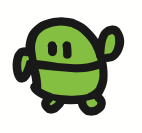 Show me
Also “F4”
LIST
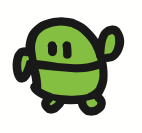 c
ALT + C
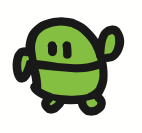 Other characters!
Also “F1”
CLS
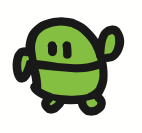 E
20 LC X,5:?”c”
1. Hit the Enter key
2. Hit the “F5” key
your character
F
30 LC RND(32),23:?”*”
Enter, F5
F5,F5,F5,,,,
the enemy
G
40 GOTO20
ESC key
to stop
to repeat
H
35 WAIT3
ESC: stop
F1: clear
F4: show me
F5: do it
adjust speed
I
36 X=X-BTN(28)+BTN(29)
ESC: stop
F1: clear
F4: show me
F5: do it
control
J
38 IF SCR(X,5) END
ESC: stop
F1: clear
F4: show me
F5: do it
Hit check
K
37 X=X&31
ESC: stop
F1: clear
F4: show me
F5: do it
prevent cheat
L
10 CLS:X=16
20 LC X,5:?”c”
30 LC RND(32),23:?”*”
35 WAIT 336 X=X-BTN(28)+BTN(29)
37 X=X&31
38 IF SCR(X,5) END 
40 GOTO 20
next scene…
It’s the standard!
M
10 CLS:X=16:CLT
20 LC X,5:?”j”
30 LC RND(32),23:?”eee”
35 WAIT 10
36 X=X-BTN(28)+BTN(29)
37 X=X&31
38 IF SCR(X,5) ?TICK():END
40 GOTO 20
The Enter key
after changing
Calculate your concentration
Let’s make a robot!
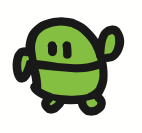 N
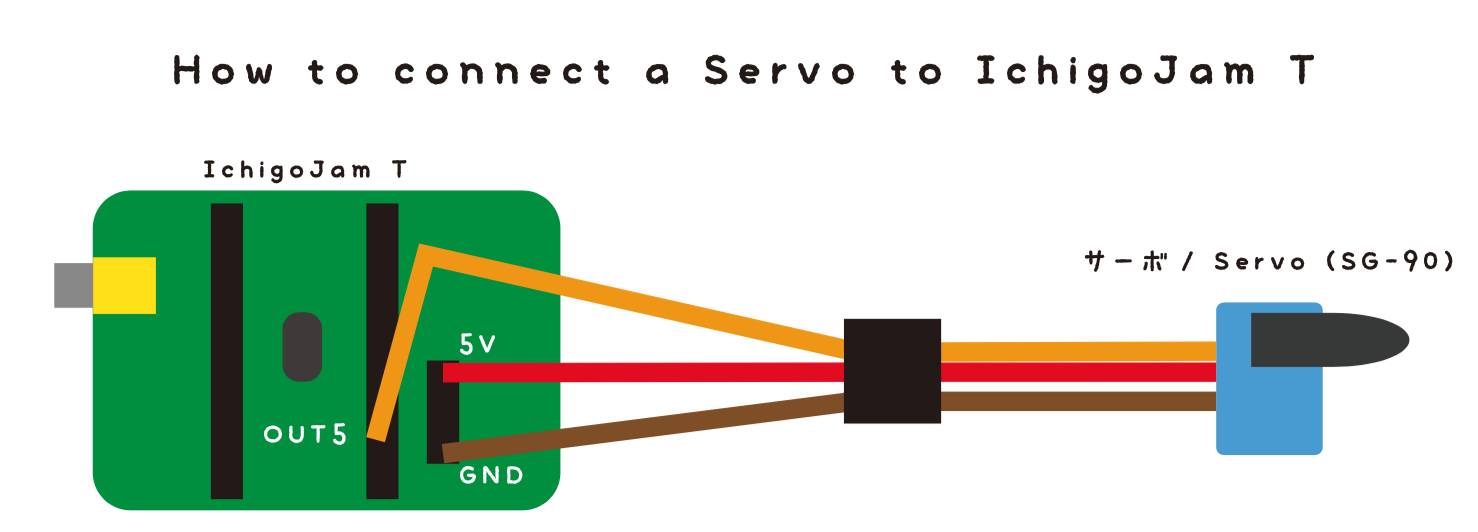 OUT5 - Orange
5V - Red
GND - Brown
PWM5,140:WAIT30:PWM5,50
O
move!
1 PWM 5,140:WAIT10
2 PWM 5,100:WAIT10
3 IF BTN()=0 CONT
4 GOTO1
button to stop
O
Alarm robot
You will beaten up by the server
after 3 seconds
10 WAIT60*3
20 PWM 5,140:WAIT60
30 PWM 5,50:WAIT60
40 IF BTN() END
50 GOTO20
button to stop
P
Sounder
30yen
BEEP

BEEP 5

BEEP 10,30

PLAY”CDE”
SOUND
(SND)
GND
Temperature sensor
Q
10 OUT1,-1:OUT2,1
20 ?ANA(5)
30 WAIT10:GOTO20
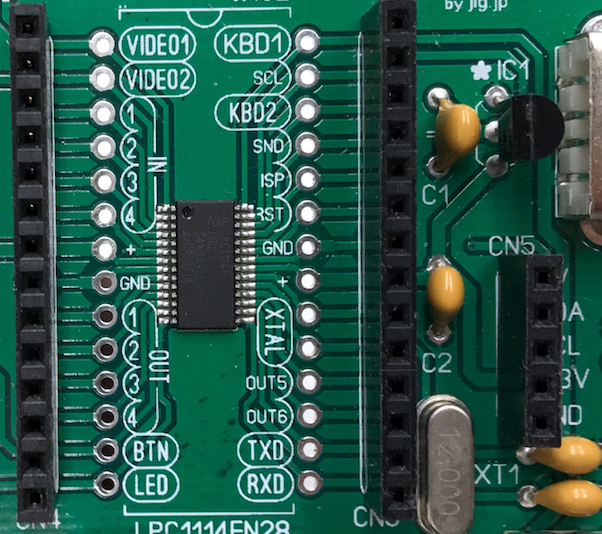 GND
OUT1
OUT2 (VCC)
R
Turn on when hot!
10 OUT1,-1:OUT2,1
15 LED0
20 ?ANA(5)
25 IF ANA(5)>290 LED1
30 WAIT10:GOTO20
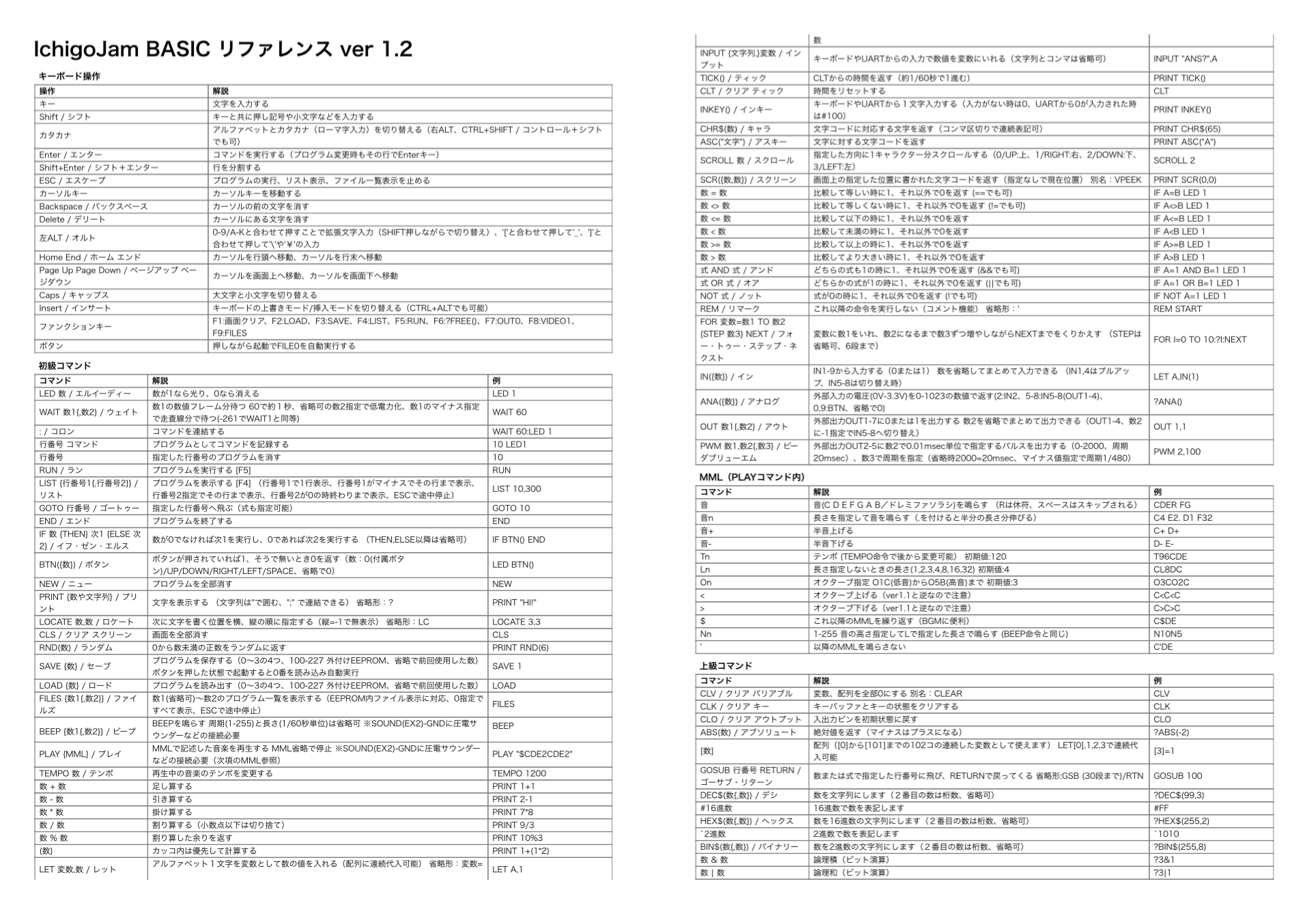 http://ichigojam.net/IchigoJam.html
Thin reference
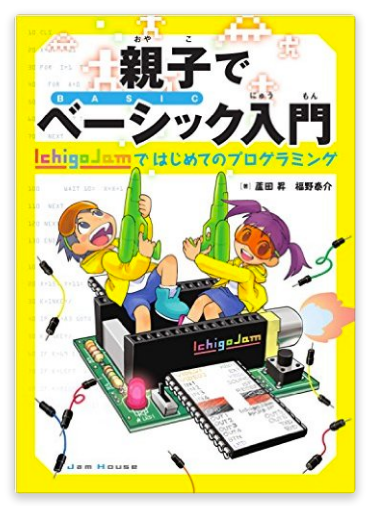 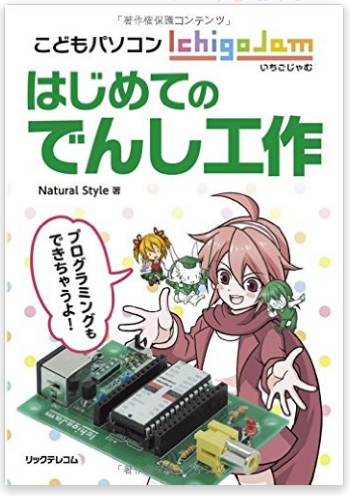 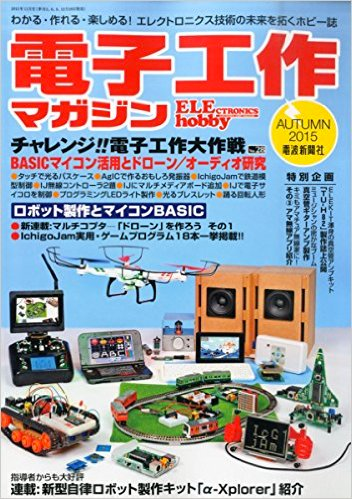 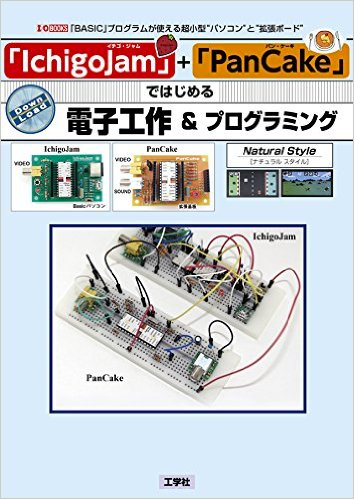 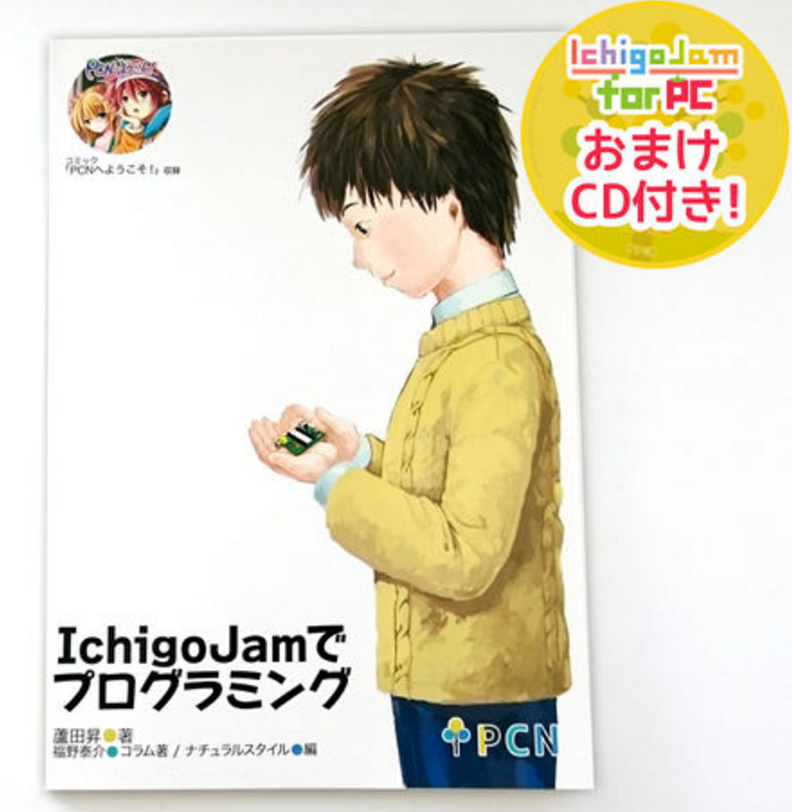 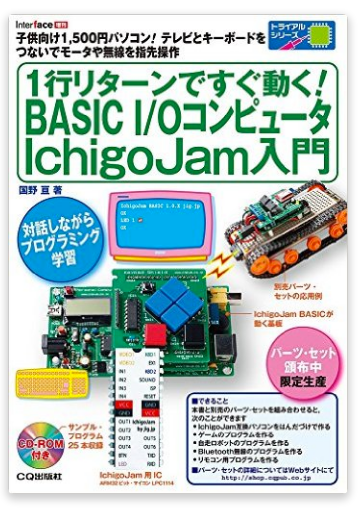 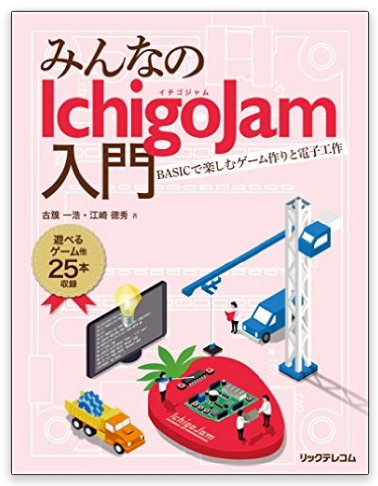 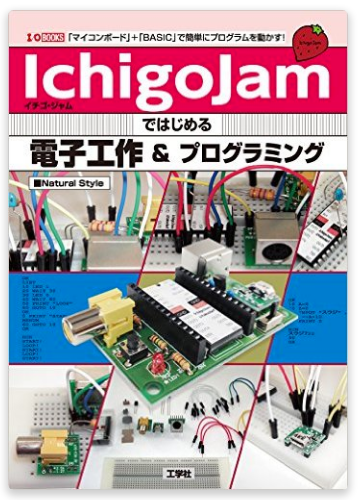 Many samples
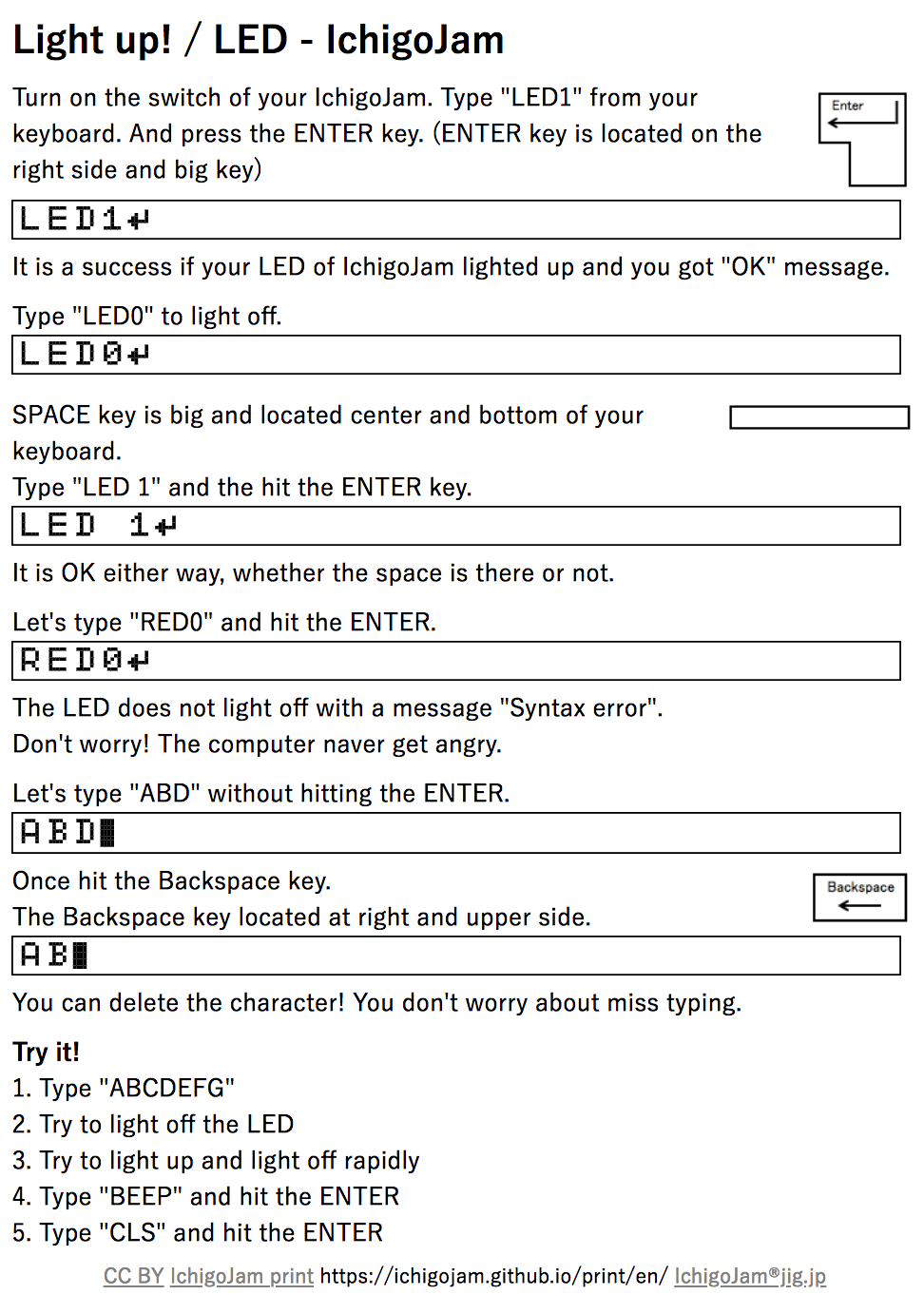 IchigoJam print
simple open text on net / GitHub
https://ichigojam.github.io/print/en/
learn how to learn
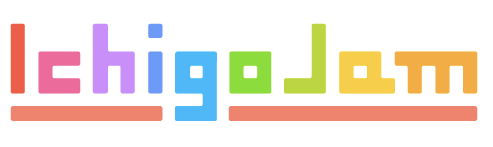 You can begin from the zero (soldering)
IchigoJam
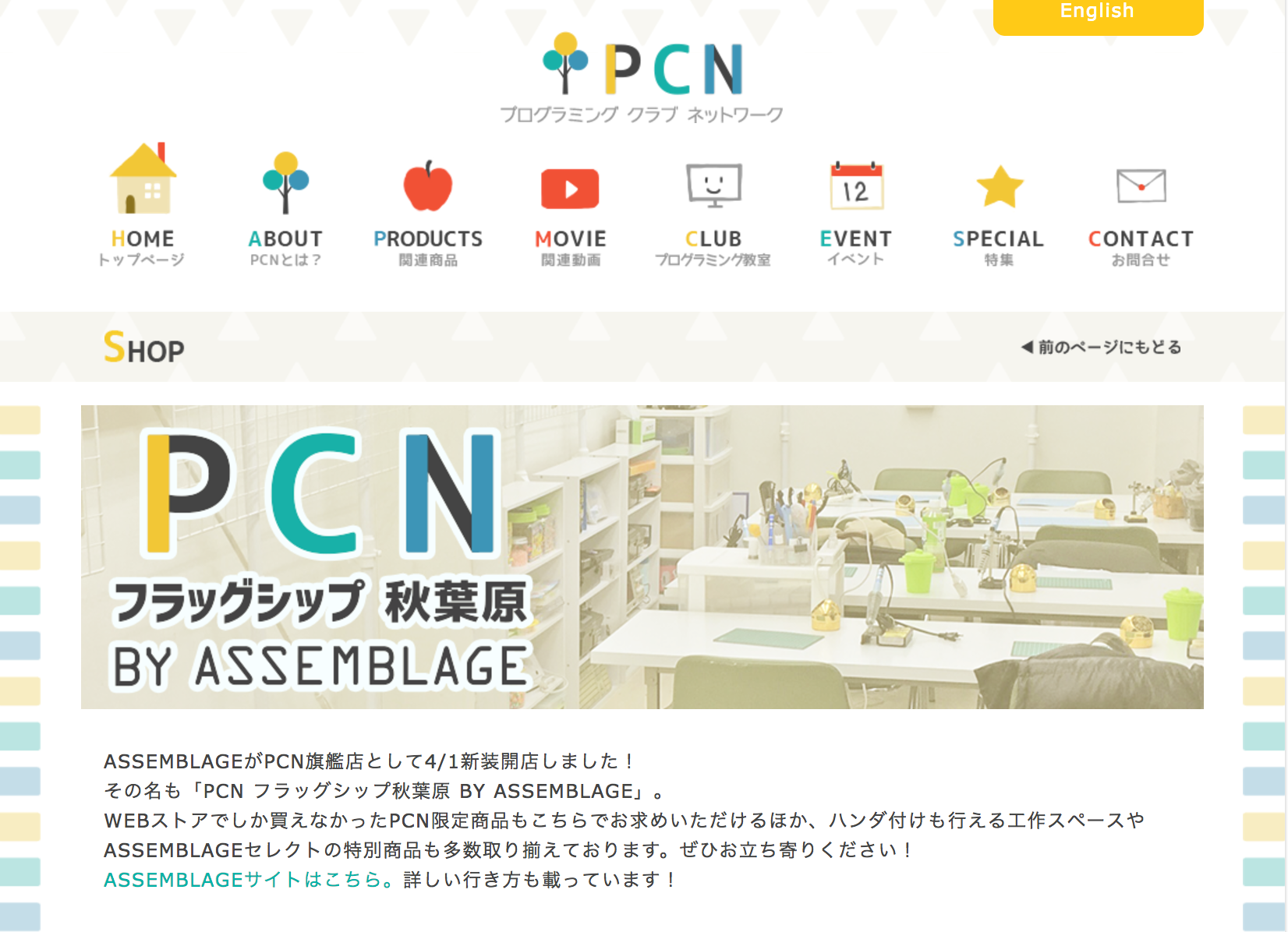 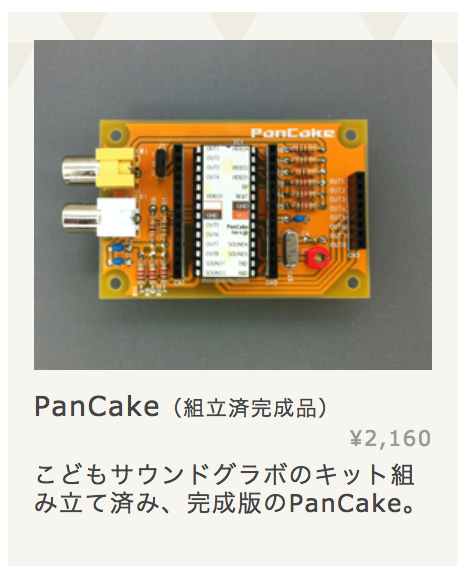 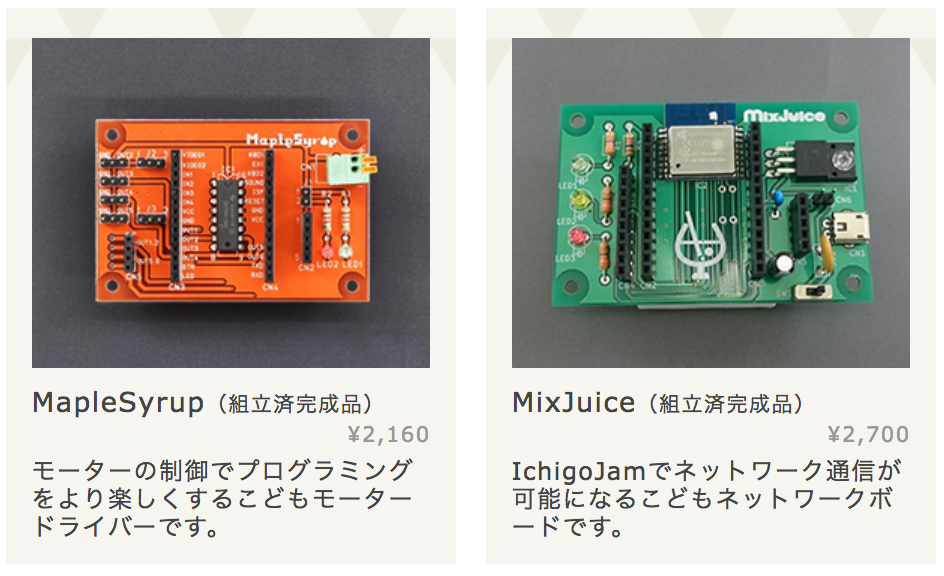 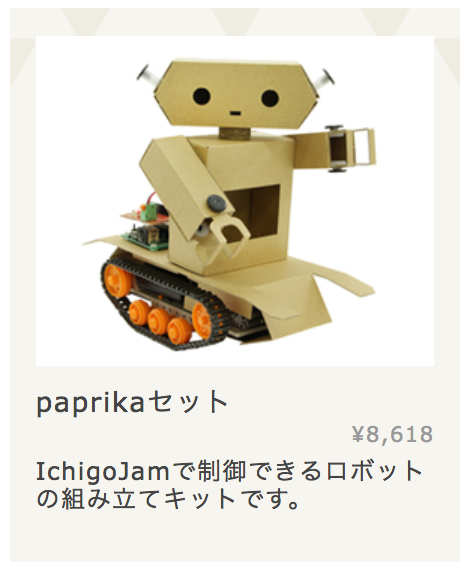 Many expansions!
http://pcn.club/
Why BASIC?
1. Inexpensive
2. Upper-case Alphabet
3. Easy to teach
Why is IchigoJam inexpensive?
* 1kB = 1024byte = 1024 characters
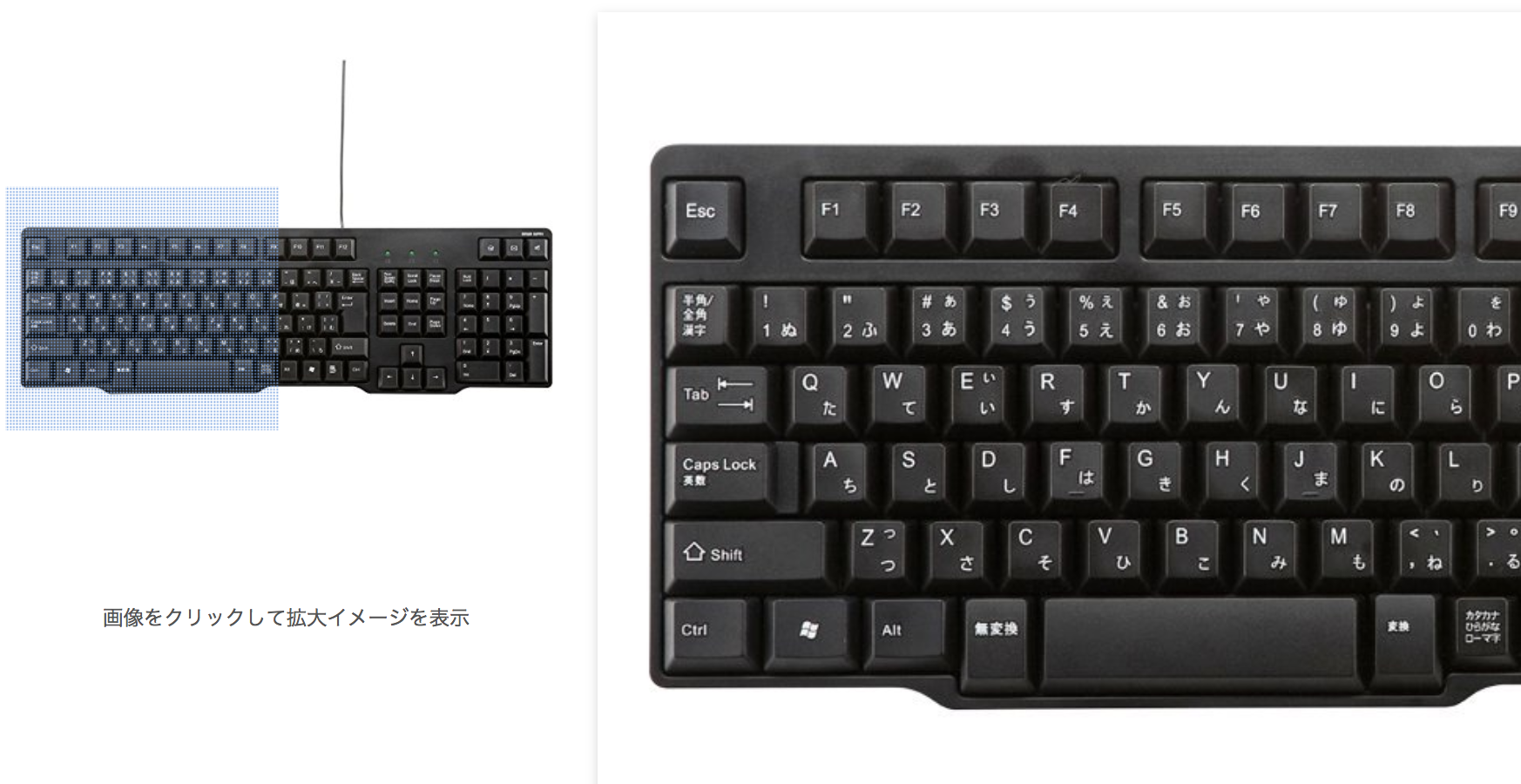 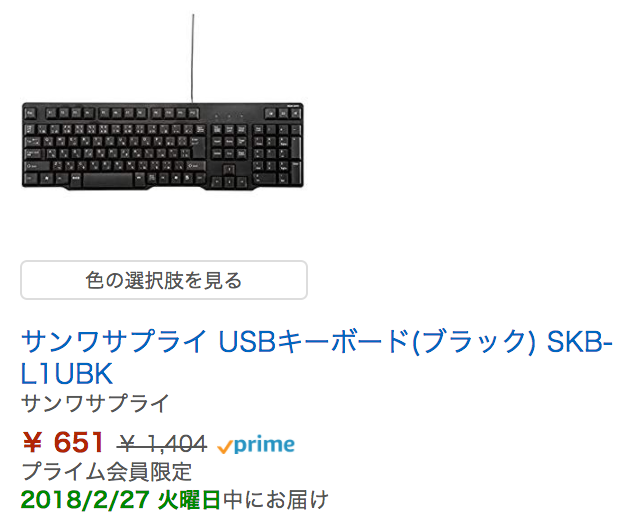 Upper-case Alphabet
is easy to type for small kids
https://www.amazon.co.jp/dp/B005LL9J9G/
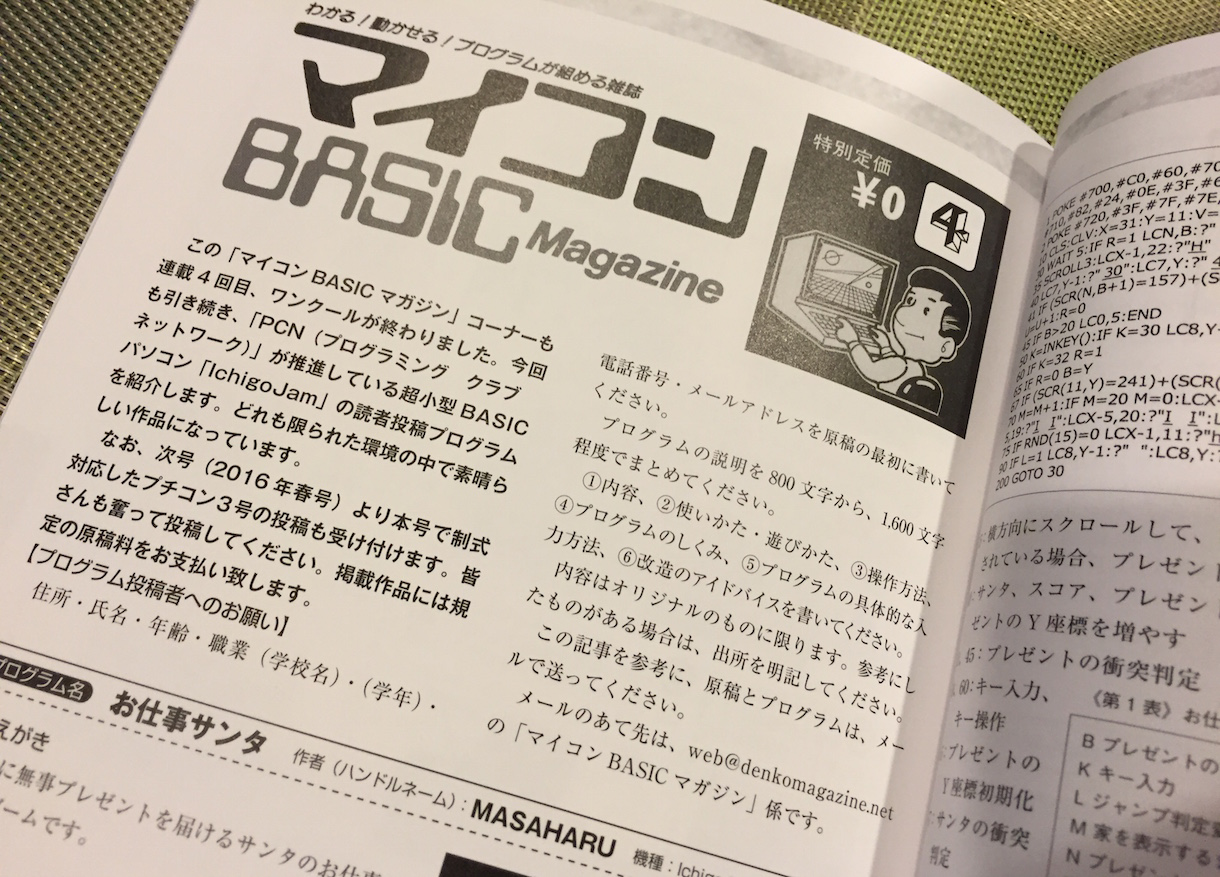 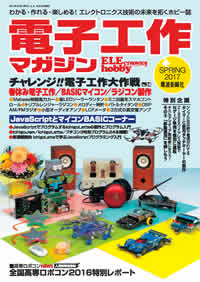 Challenge!
Got a prize 5,000yen!?
teaching
is the learning
Too easy for you?
You can learn Assembly language also on IchigoJam
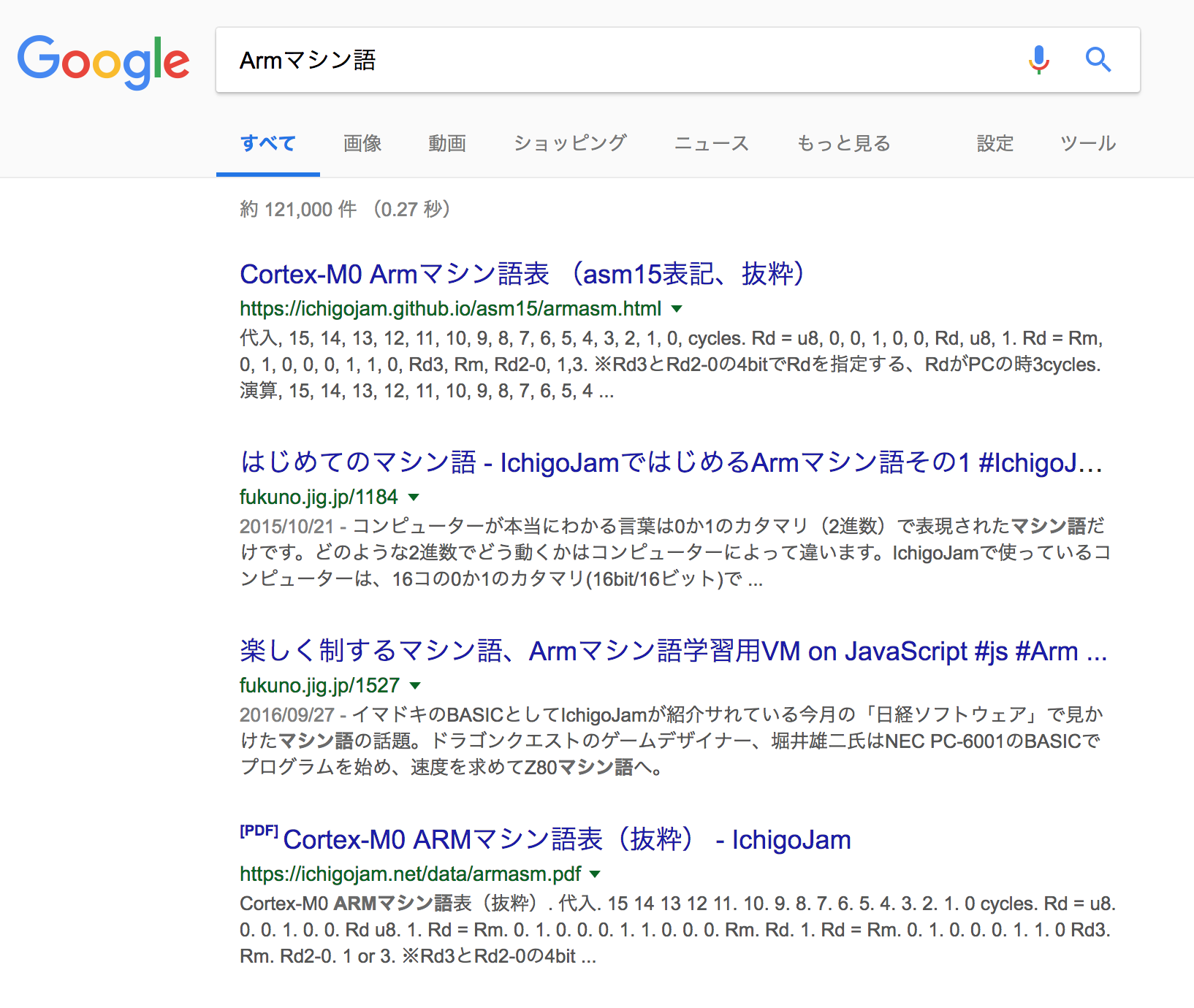 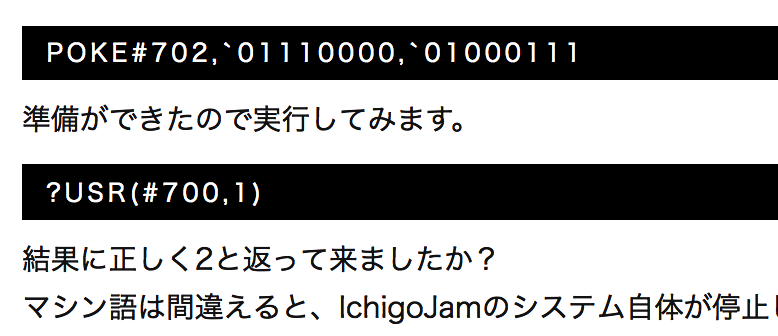 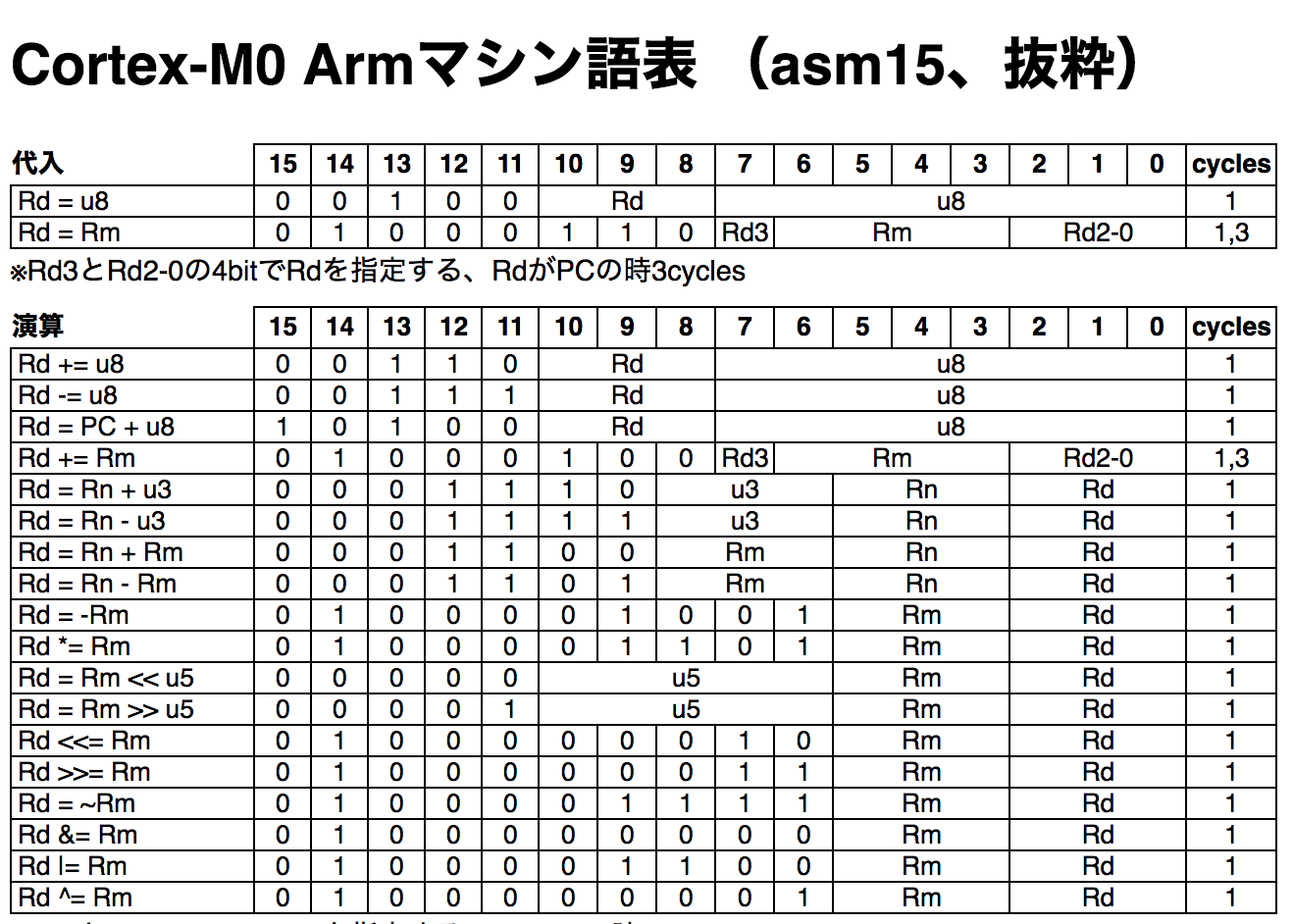 BASIC to Assembly
http://fukuno.jig.jp/1184
Arm articles (jp x12, en x2)
Kids in Japan don’t have own computer
age 13-15, rate of self owned computer
from JP-gov “内閣府「わが国と諸外国の若者の意識に関する調査」” (2013)
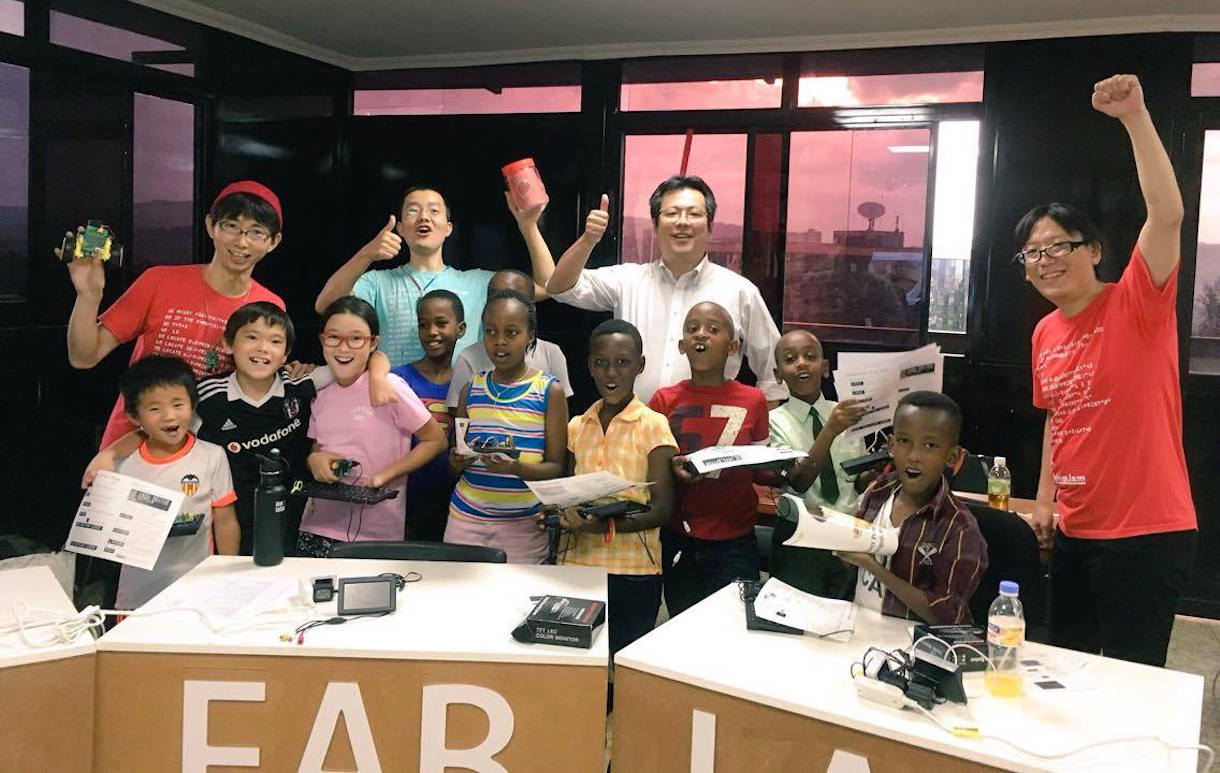 IchigoJam Workshop for Rwandan Kids
 KidsVenture & PCN
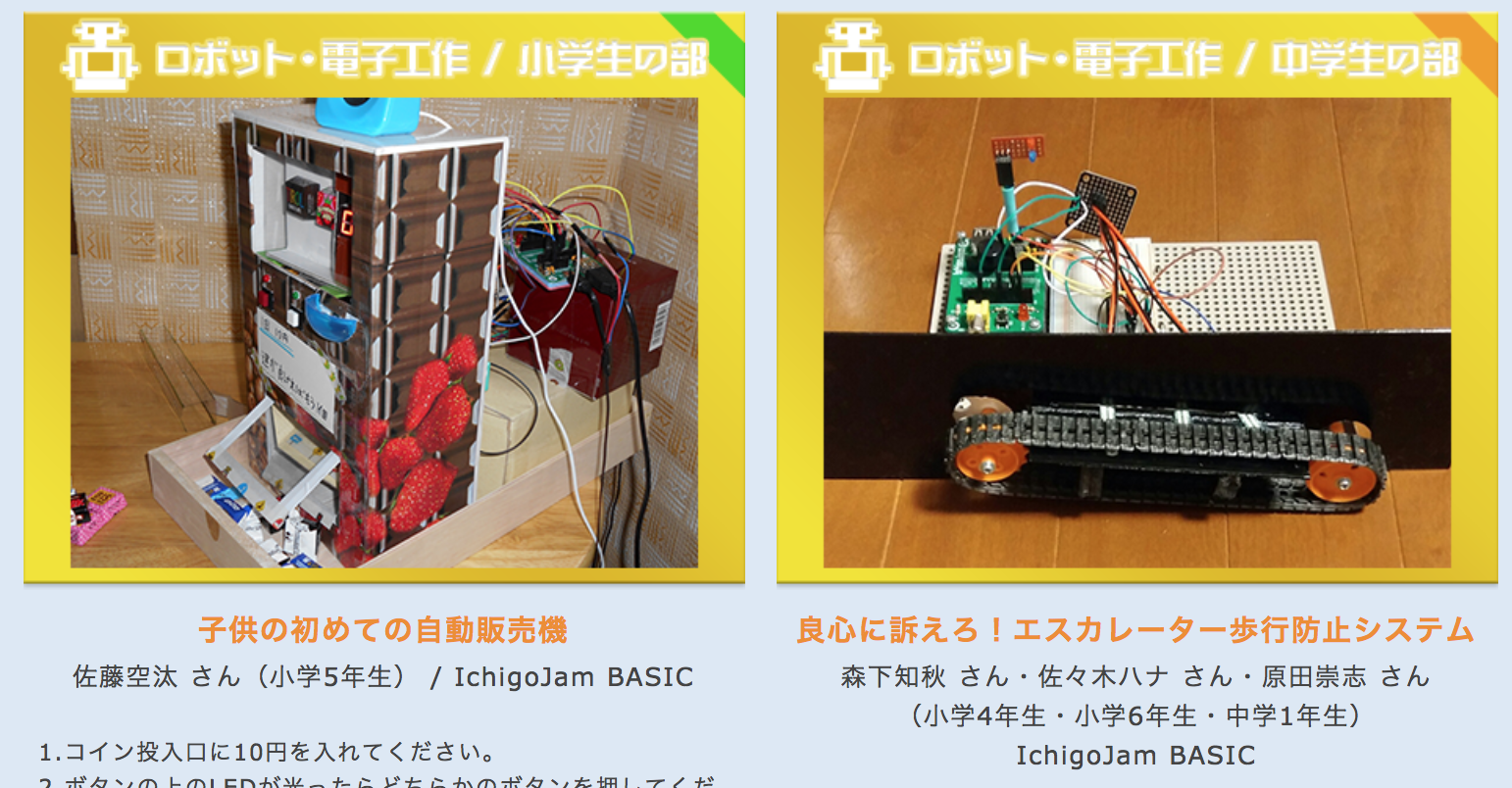 Challenge the Competition!
robots, electric works, programmings
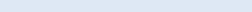 PCNこどもプロコン
PCN Kids Programming Contest
http://pcn.club/contest/
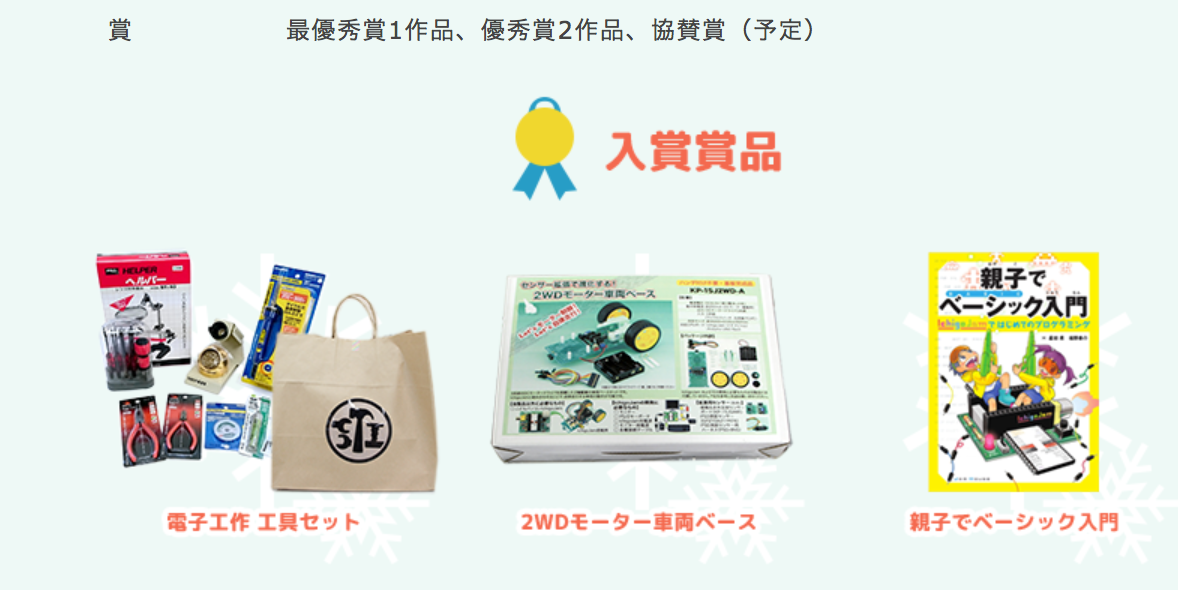 We presented
Windows PC for winners!
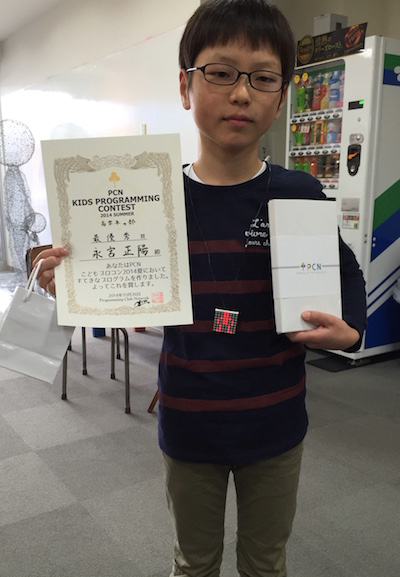 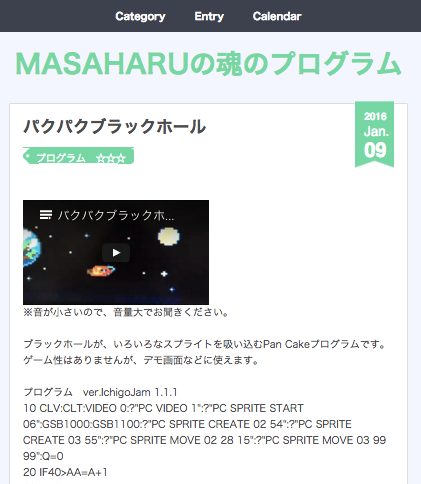 10 age programmer
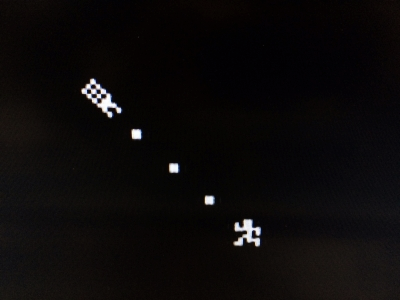 more computers for more funs
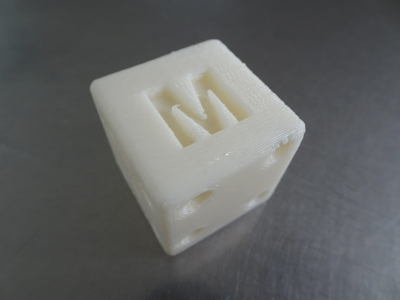 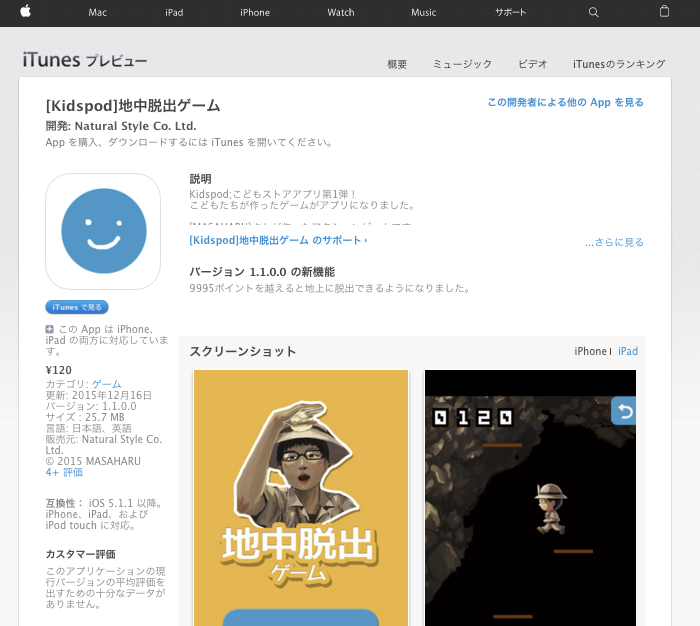 using 3D printer
Make Anything!
iPhone/Android Apps
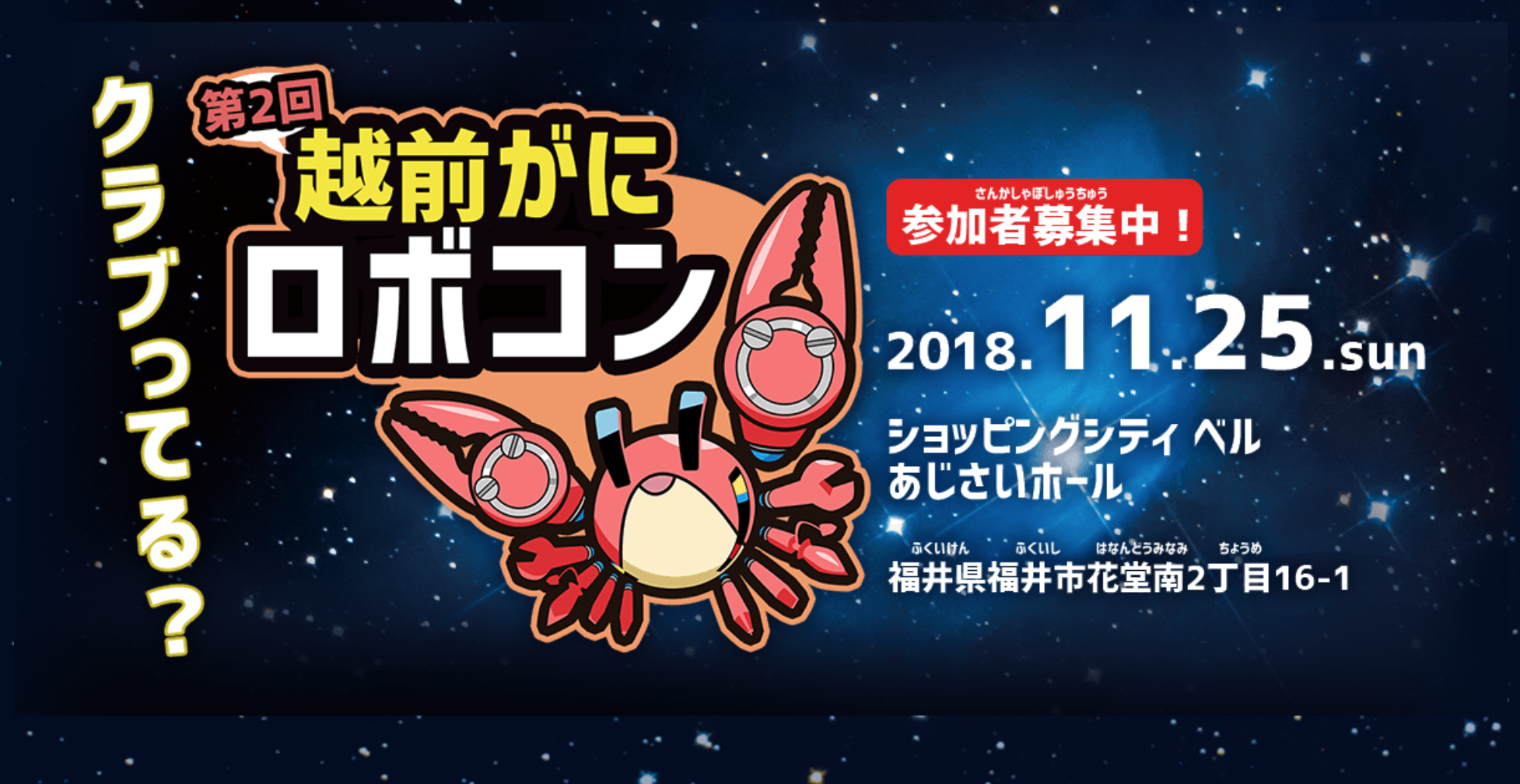 Robot Contest for Kids in Fukui!
2018.11.25
http://kani-robocon.com/
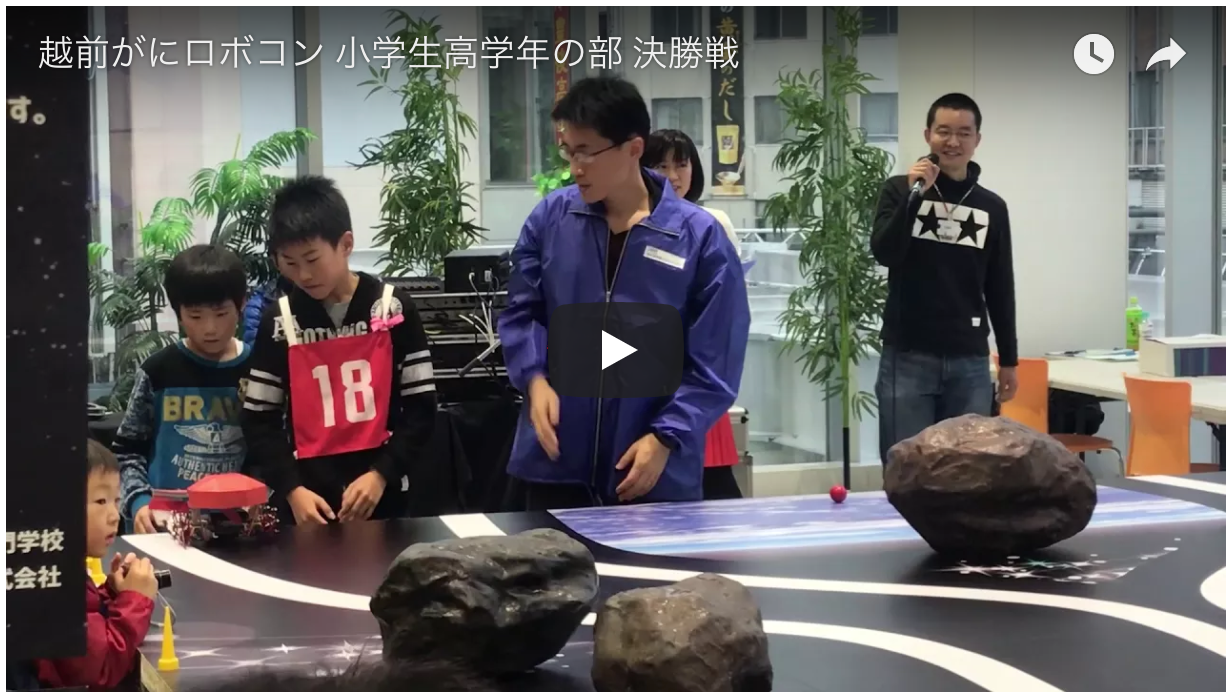 https://www.youtube.com/watch?v=ZapuZvRatKw
Developers of the crab robot kit
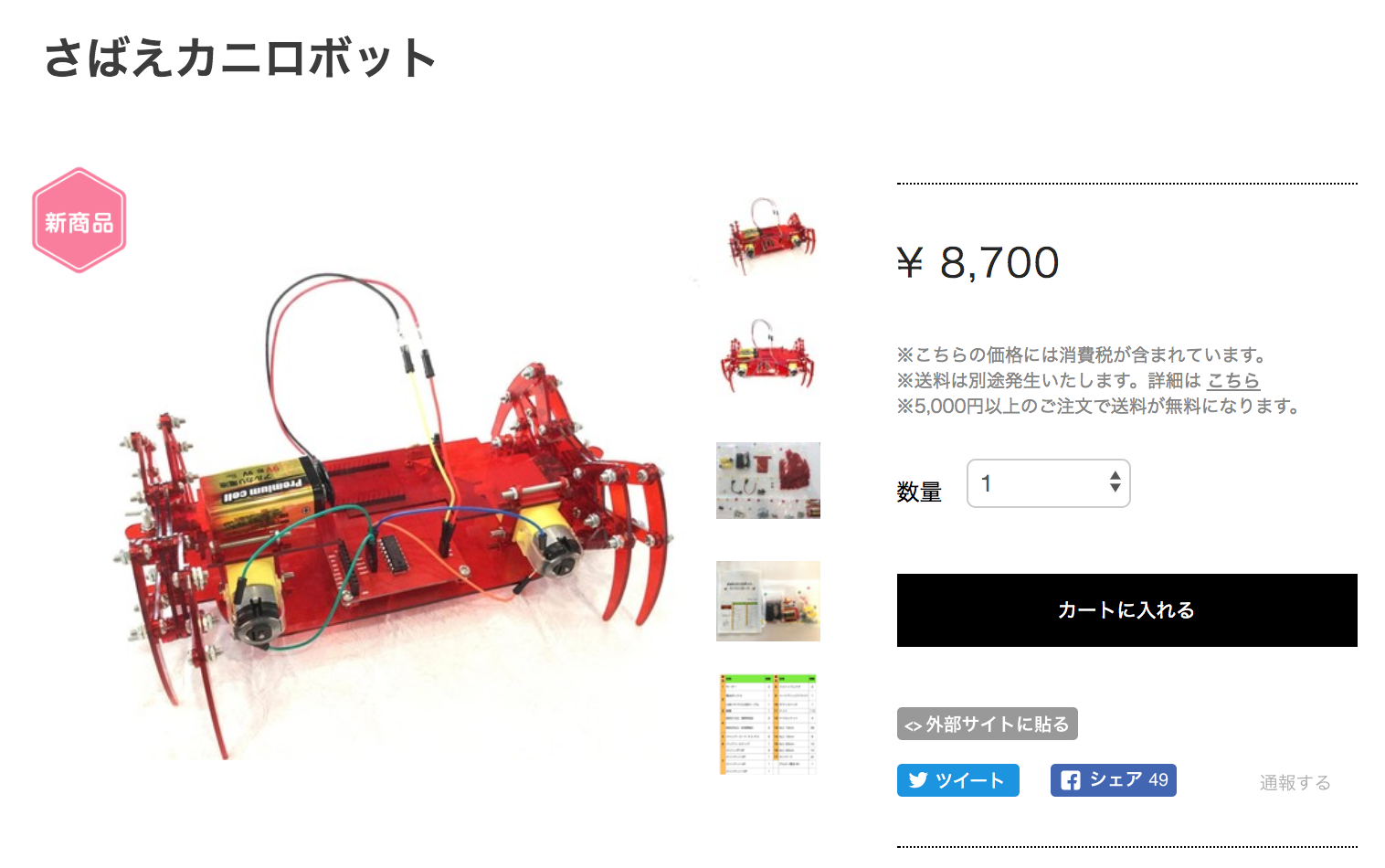 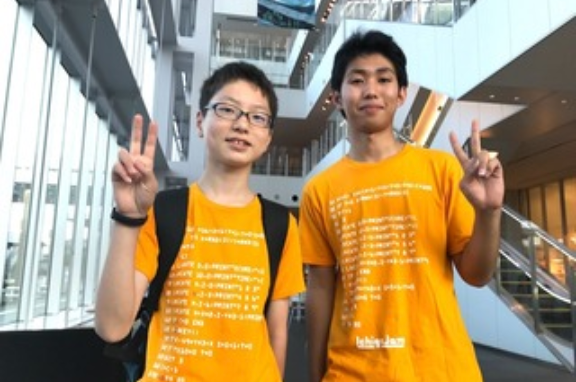 メカ担当：MASAHARU（中2）
基板担当：MISAKI（高２）
The product by kids belong Hana dojo at Sabae.
https://hanadojo.official.ec/items/8611440
A young leader of the new PCN branch in Fukui!
http://fukuno.jig.jp/2094
You can also make
own IchigoJam!
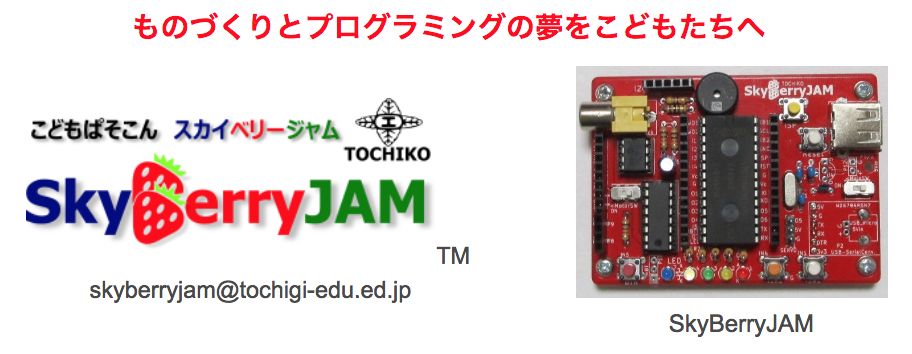 MangoJam for Philippines
SkyBerryJAM for Tochigi prefecture
http://www.tochigi-edu.ed.jp/tochigikogyo/nc2/index.php?page_id=212
https://yrm006.wordpress.com/2018/06/22/ichigojams-creator-fukuno-has-evangelized-programming-at-the-philippines-started-pcn-philippine-turlac-with-the-local-personal-computer-mangojam-ichigojam%E7%94%9F%E3%81%BF%E3%81%AE/
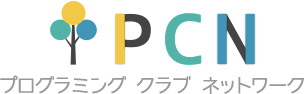 Programming for All Kids!
Let’s start PCN!

http://pcn.club/